JTLS-GODemonstrations
Ellen F Roland
JTLS-GO Director Of Development
Planned Demos
WHIP Development Office
First Floor – Turn Right
Jane Wu - New DDS Reports
Engineering Conference Room
Second Floor – Turn Right
Harold Yamauchi – AAR Reports
Donna’s Office
Second Floor – Turn Right
Left Of Engineer Conference Room
Explanation Of New OPM
2
ROLANDS & ASSOCIATES LLC - A Wholly Owned Subsidiary Of Valkyrie Enterprises LLC.
Planned Demos
Zafer’s Office
First Floor – Turn Left – Second Office On Your Left
PostgreSQL 15
Steve’s Office
First Floor – Turn Left – First Office On Your Left
JTLS-GO Exercise Log
Training Room
First Floor – Turn Left – On Your Right
JTLS-GO 6.3 WHIPs For Free Play
3
ROLANDS & ASSOCIATES LLC - A Wholly Owned Subsidiary Of Valkyrie Enterprises LLC.
Planned Demos
Things To Look At On WHIPs
New Range Ring Access
Exercise Log
Including Automatic Order Log
Controller New Set Load Assignment Order
Multiple Unit Sitrep
Situation Rollup Report
OPAREA Special Mission Flag Assignment
No Way To Currently View Flag Has Been Assigned
 Copy Location Into Clip Board
4
Map To Office
Address: 120 Del Rey Gardens Drive
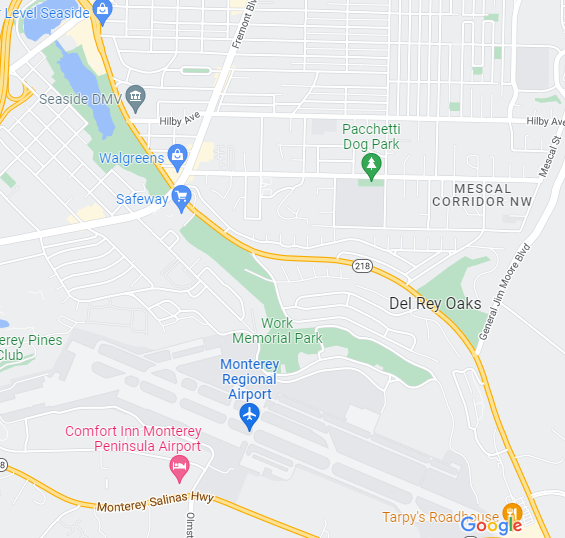 Embassy
Suites
Safeway
5
ROLANDS & ASSOCIATES LLC - A Wholly Owned Subsidiary Of Valkyrie Enterprises LLC.
Detailed Map
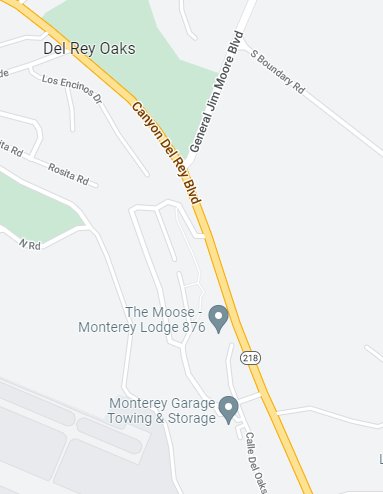 Stop Light
Second Right
6
ROLANDS & ASSOCIATES LLC - A Wholly Owned Subsidiary Of Valkyrie Enterprises LLC.
More Detailed Map
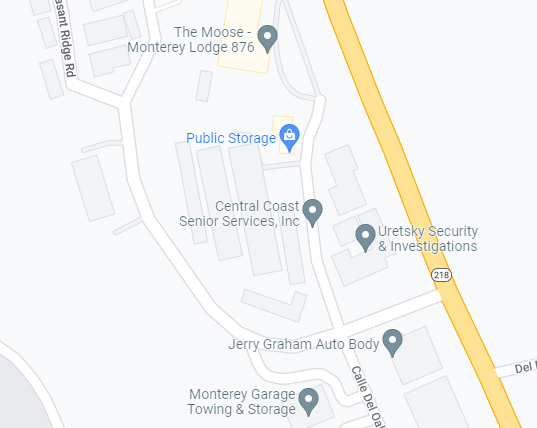 Look For The Flag
7
ROLANDS & ASSOCIATES LLC - A Wholly Owned Subsidiary Of Valkyrie Enterprises LLC.
Questions
8